Model Builder 1
Desktop GIS / GIS-rendszerek és -alkalmazások 2. /Vektoros térinformatika (ArcGIS)
2023.04.11.
Bede-Fazekas Ákos
Tartalom
műveletek ismétlése
kötegelt indítás
Model Builder
célja
felület megismerése
beállítási lehetőségei
modellek készítése
speciális modellszervező elemek (következő órán)
modelleszközök mentése, futtatása, felhasználása (következő órán)
10:58
Műveletek ismétlése
célja
kevesebb gépelés/kattintás
kevesebb hibalehetőség
legegyszerűbb módja
Results ablakban megkeresni az újrafuttatandó eszközt
dupla klikk vagy jobb klikk > Open
módosíthatjuk a paramétereket
Python-kódrészlet kinyerése
jobb klikk > Copy As Python Snippet
Geoprocessing > Python
10:58
Műveletek ismétlése – DEMO
tavak, puffer, 500 m
majd középtájakkal ugyanez
Python-kód kinyerése
meghívása Python-ablakban (kimeneti fájl felülírása/átnevezése)
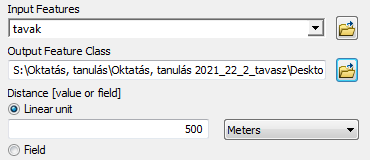 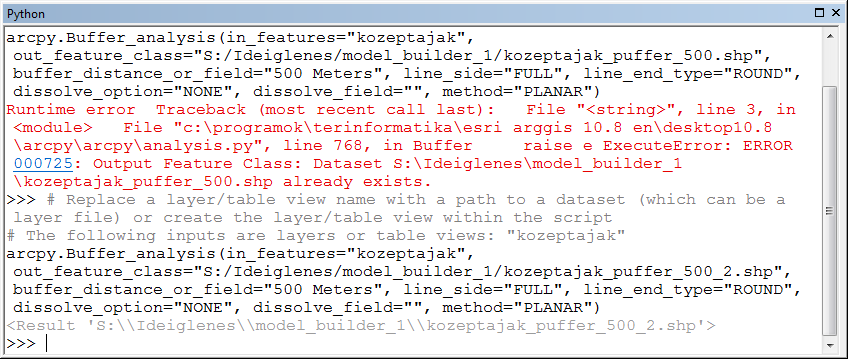 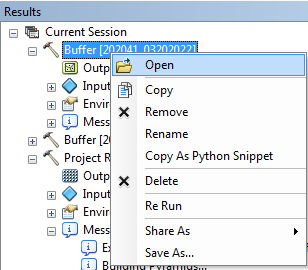 10:58
Műveletek ismétlése – feladat
az ArcToolbox megfelelő eszközével (Select Layer by Attribute) jelöld ki attribútumadatok alapján azt a tavat, amelynek az FID-ja 1
ne a Selection menü hasonló funkciójú menüelemét használd!
másold a lefuttatott eszközt Python-kódrészletként
nyisd meg a Python-ablakot
szúrd be a kódrészletet, cseréld le a tavakat a "kozeptajak" nevű adatsorra, majd futtasd a szkriptet a Python-ablakban
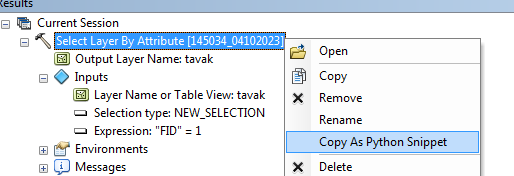 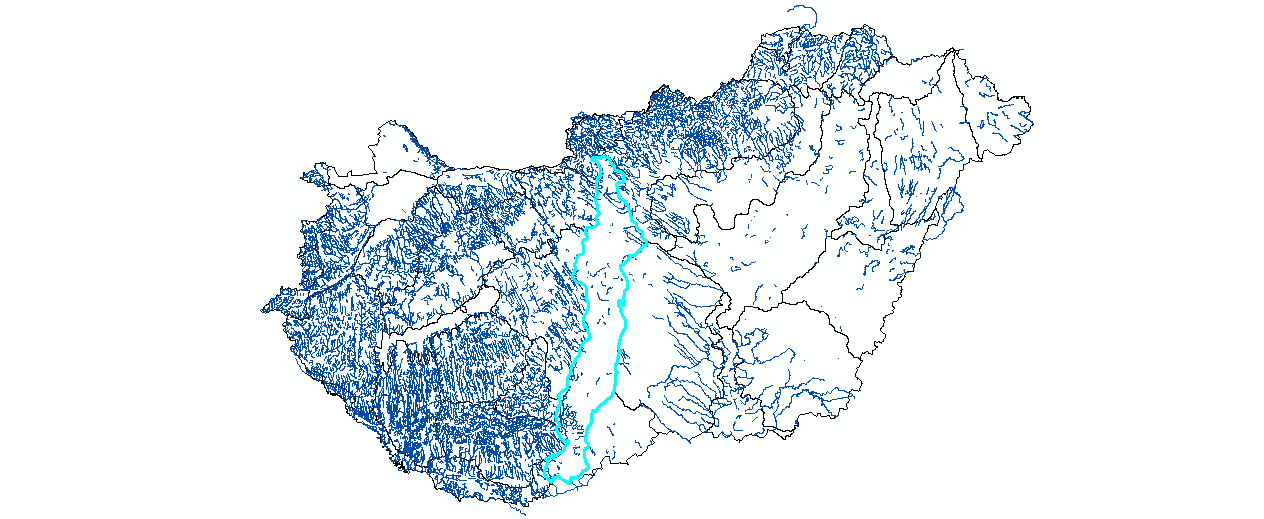 10:58
Műveletek ismétlése
egy eszközt kell sokszor (különböző bemenetekkel/paraméterekkel) futtatni
kötegelt indítás
szkriptírás
sok eszközt kell egymás után futtatni
Model Builder
szkriptírás
sok eszközt kell sokszor futtatni
Modell Builderrel létrehozott modell mentése, majd kötegelt futtatása
szkriptírás
a szkriptírás mindig jó
de programozási képességet igényel (a másik kettő nem!)
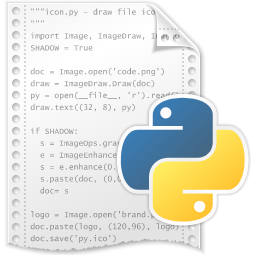 10:58
Kötegelt indítás
bármilyen eszközt lehet kötegelten indítani
jobb klikk az eszköz nevére > Batch…
táblázatosan jelennek meg a tervezett futtatások
sorok: különálló eszközhívások
oszlopok: paraméterek
sorra duplán kattintva bejön a hagyományos paramétermegadós ablak
sorok másolhatók
csak az utolsó sor (utolsó eszközhívás) eredményfájlját adja a tartalomjegyzékhez (alapértelmezett esetben)
kicsit fapados
pl. kimeneti fájlok nevét nem lehet a többi paraméterből generálni (vs. QGIS)
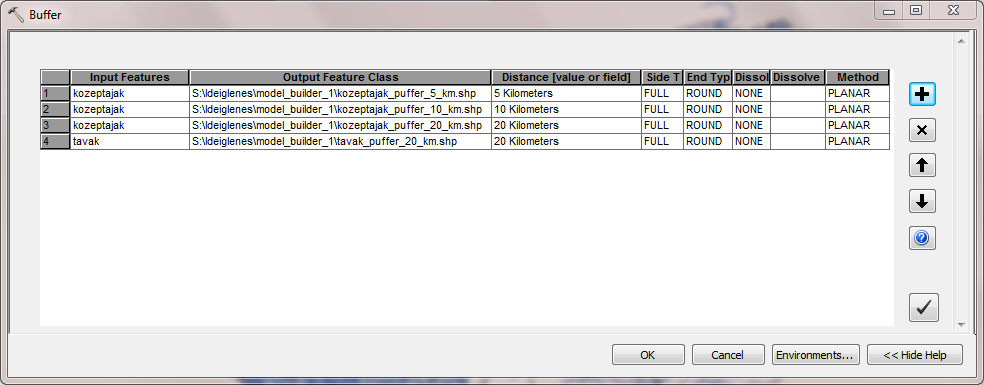 10:58
Kötegelt indítás – DEMO
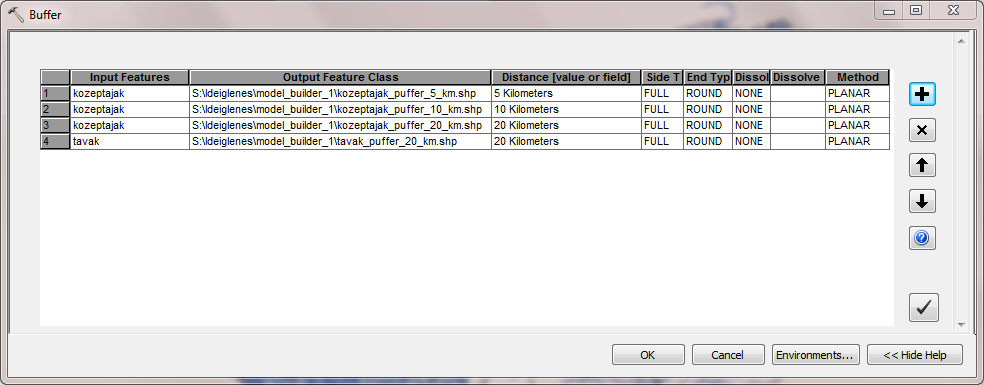 középtájak, puffer, 5 km
üres sorok, másolás, beillesztés, módosítás a táblázatban
középtájak, puffer, 10 km
kijelölt sor, új sor hozzáadása, módosítás ablakban
középtájak, puffer, 20 km
kijelölt sor, új sor hozzáadása, módosítás táblázatban, legördülő
tavak, puffer, 20 km
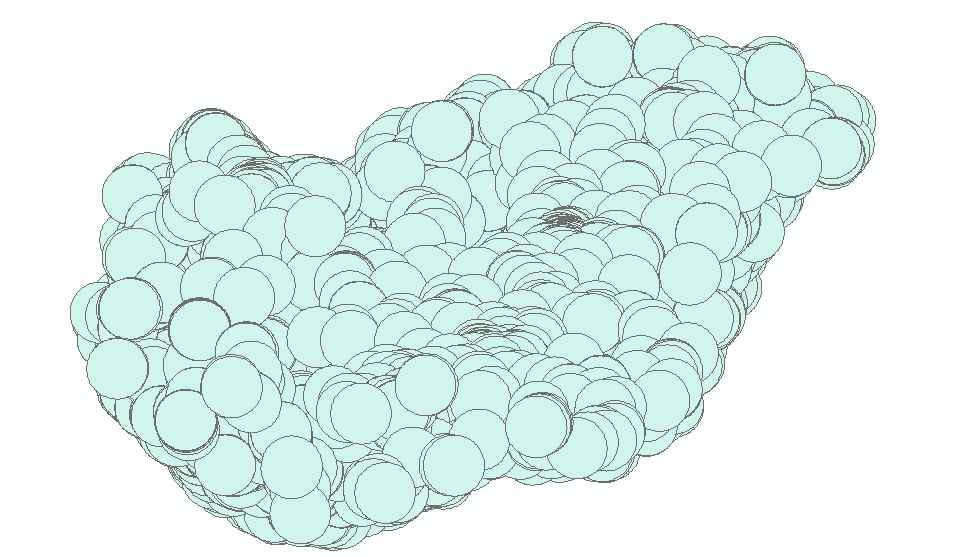 10:58
Kötegelt indítás – feladat
jelölj ki néhány patakot, tavat és középtájat téglalapos kijelöléssel egy kb. megyényi területen
kötegelt feldolgozással készítsd el három különböző shp-fájlba
a patakok és tavak,
a tavak és középtájak, valamint
a középtájak és patakok metszetét
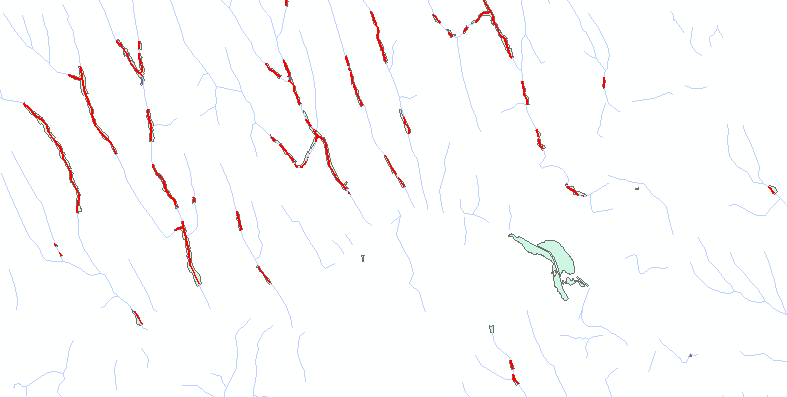 10:58
Model Builder célja
modell
eszközök és adatok láncolata
az egyik eszköz kimenete a másik eszköz bemenete
célja: minduntalan egymást követő műveletek sorba rendezése, a láncolat állandósítása
"grafikus programozás"
modelleszköz
elmentett modell
mely később betölthető,újrafuttatható (eszköztárból) ésfelhasználható más modellben/szkriptben
pl.: local correlation 
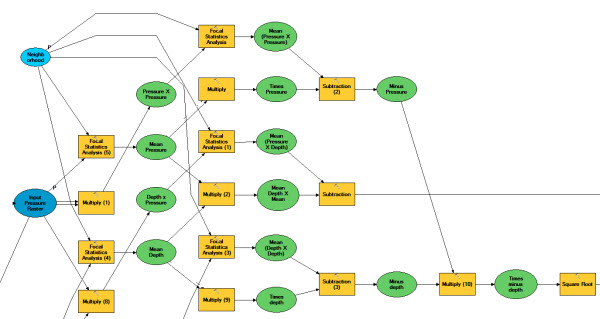 10:58
Model Builder felülete
indítás
Geoprocessing > ModelBuilder
felület
egyszerű, kényelmes
néhány gomb és beállítási lehetőség
színekkel, formákkal és nyilakkal ábrázolt folyamat
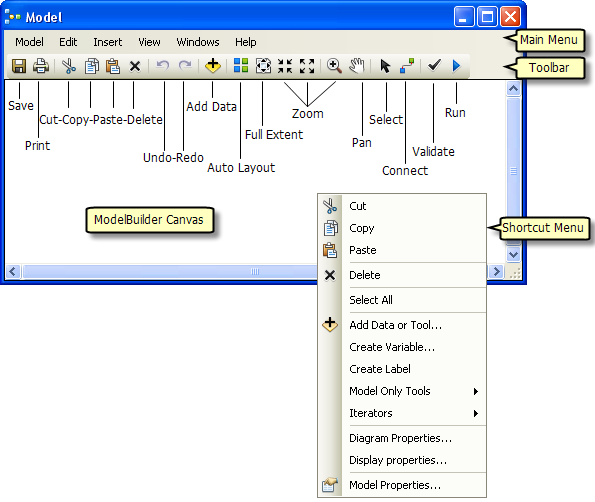 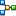 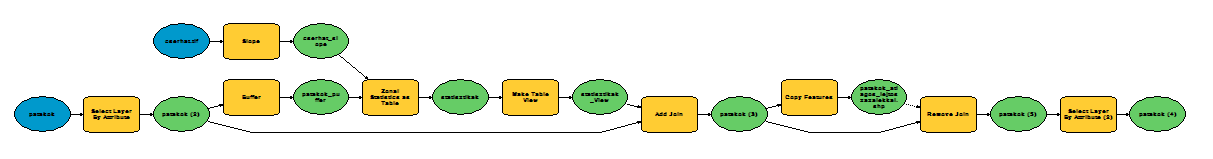 10:58
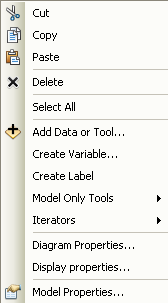 Beállítási lehetőségek
3 féle beállítási témakör
modelleszköz beállításai (model properties)
modell neve, leírása, paraméterei, környezete
ugyanazok a lehetőségek, amit már a szkripteszközöknél megismertünk
elrendezési beállítások (diagram properties)
elrendezés
elemek megjelenítési beállításai típusonként
megjelenítési beállítások (display properties)
elemek megjelenítési beállításai külön-külön
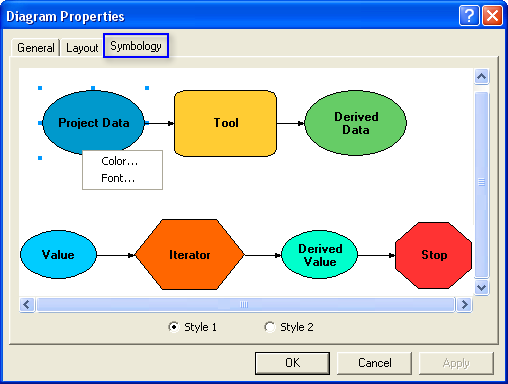 10:58
Beállítási lehetőségek – elrendezési beállítások
általános (General) fül
automatikus/kézi elrendezés
segédvonalak (igazításhoz)
elrendezés (Layout) fül
tájolás
igazítás
hierarchia
térköz
minőség
automatikus elrendezésfinomságai
nyilak ábrázolásmódja
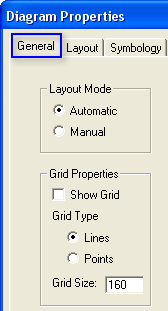 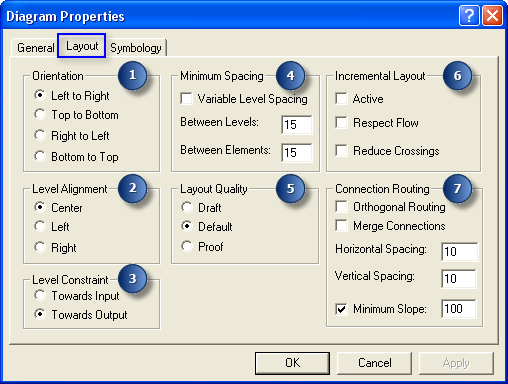 10:58
Beállítási lehetőségek – elrendezési beállítások
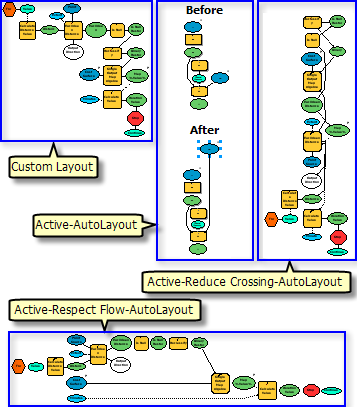 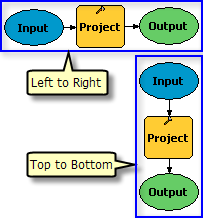 elrendezés (Layout) fül
tájolás
igazítás
hierarchia
térköz
minőség
automatikus elrendezésfinomságai
nyilak ábrázolásmódja
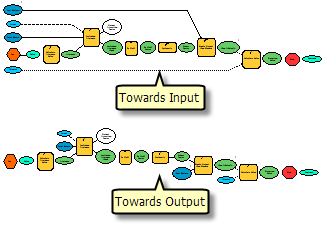 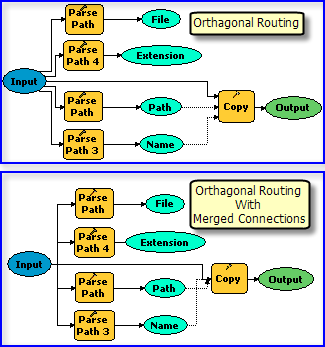 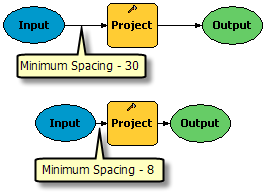 10:58
Beállítási lehetőségek – elrendezési beállítások
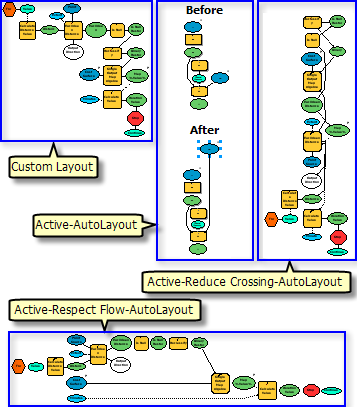 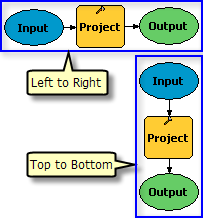 elrendezés (Layout) fül
tájolás
igazítás
hierarchia
térköz
minőség
automatikus elrendezésfinomságai
nyilak ábrázolásmódja
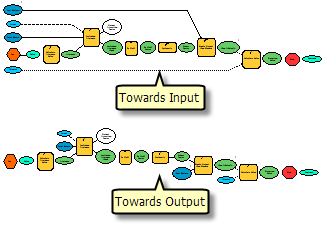 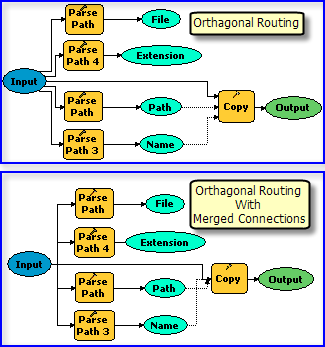 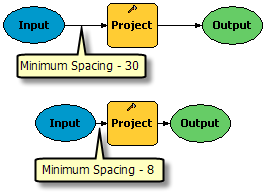 10:58
Beállítási lehetőségek – elrendezési beállítások
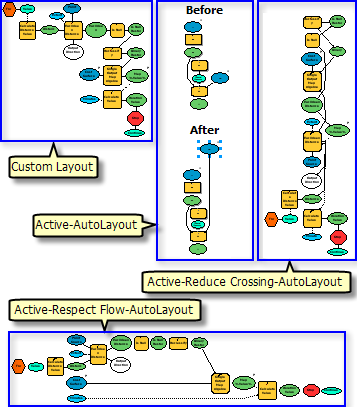 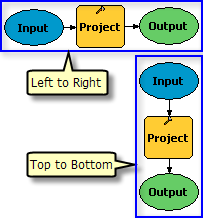 elrendezés (Layout) fül
tájolás
igazítás
hierarchia
térköz
minőség
automatikus elrendezésfinomságai
nyilak ábrázolásmódja
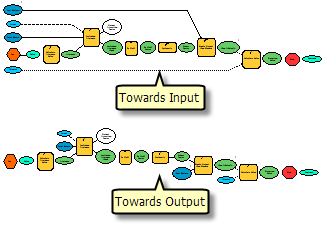 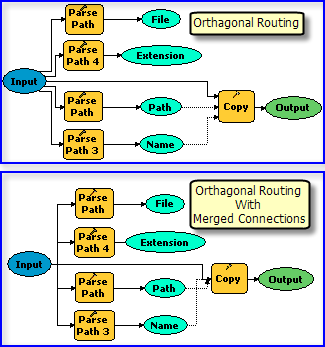 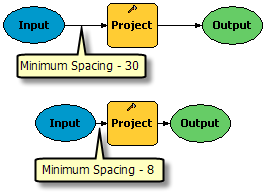 10:58
Beállítási lehetőségek – elrendezési beállítások
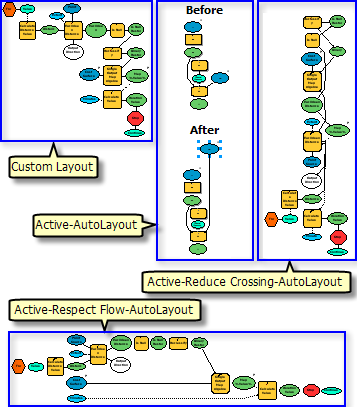 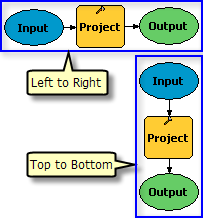 elrendezés (Layout) fül
tájolás
igazítás
hierarchia
térköz
minőség
automatikus elrendezésfinomságai
nyilak ábrázolásmódja
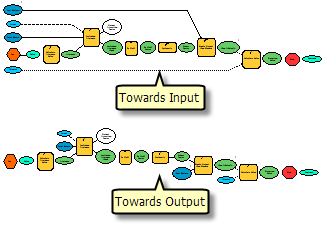 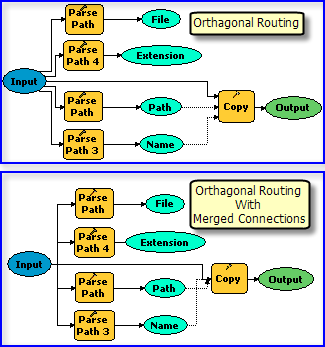 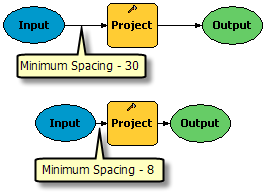 10:58
Beállítási lehetőségek – elrendezési beállítások
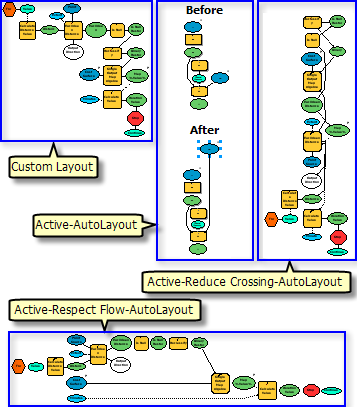 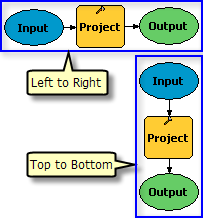 elrendezés (Layout) fül
tájolás
igazítás
hierarchia
térköz
minőség
automatikus elrendezésfinomságai
nyilak ábrázolásmódja
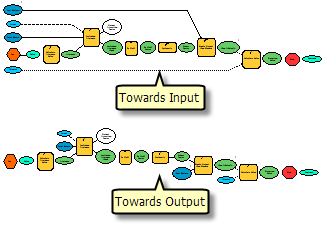 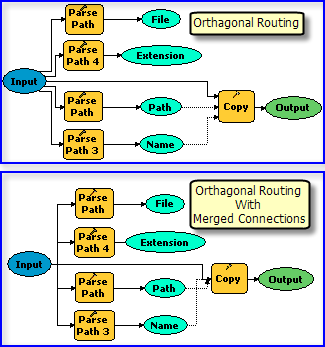 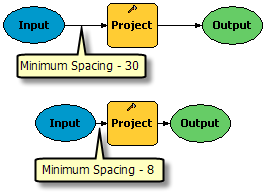 10:58
Modellek elemei
változók (ovális)
fájl vs. minden egyéb (szám, logikai, szöveg, távolság, vetület, kiterjedés)
be- vs. kimenet (fájlok esetén kétféle kimenet)
eszközök (lekerekített téglalap)
szkripteszközök
modelleszközök
beépített eszközök
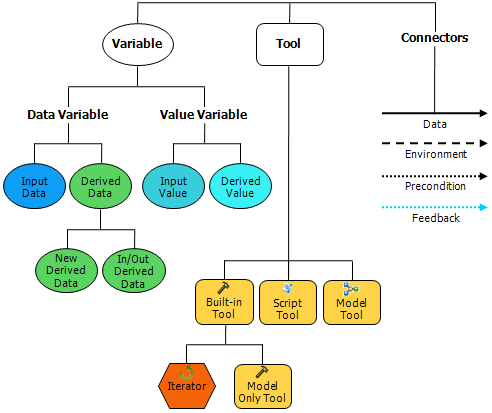 10:58
Modellek elemei
speciális modellszervező elemek (hatszög, nyolcszög)
ezek is eszközök, de csak a Model Builderben használhatóak
kapcsolatok (nyilak)
legfontosabb a folytonos nyíl
eszköz ki- és bemenetét kapcsolja az eszközhöz
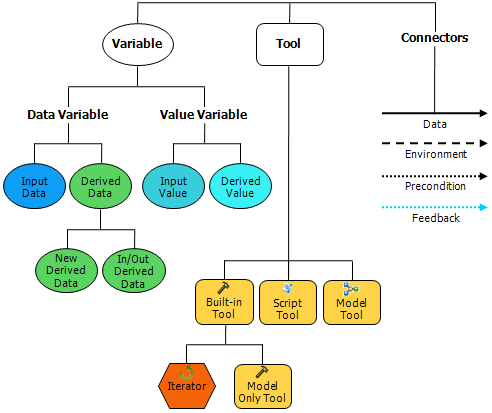 10:58
Modellek elemei – feliratok és állapotok
feliratok
lebegő: jobb klikk a semmibe > Create Label
elemhez kötött: jobb klikk az elemre > Create Label
nem befolyásolják a modell működését
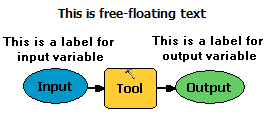 10:58
Modellek elemei – feliratok és állapotok
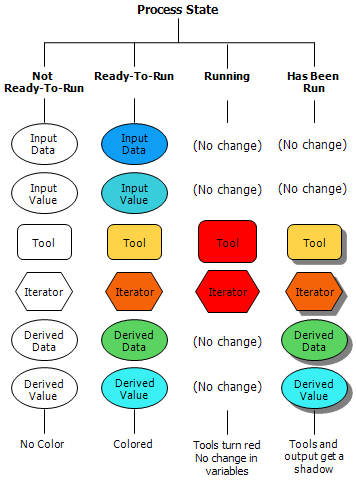 fehéren kitöltött, árnyék nélküli
nem áll készen a futtatásra
pl. hiányzik paraméter
színesen kitöltött, árnyék nélküli
futtatásra készen áll
de még nem futtattuk le
színesen kitöltött, árnyékolt
lefutott
10:58
Modellek készítése
új modell létrehozása
Geoprocessing > ModelBuilder
eszközök beszúrása
Search, fogd és vidd
ArcToolbox, fogd és vidd
Insert >  Add Data or Tool…
vagy ugyanez ArcCatalogból
paraméterek megadása
a modell által használt vagy létrehozott paramétereknek külön ikonja van
rendezgetés, automatikus elrendezés
feliratozás
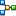 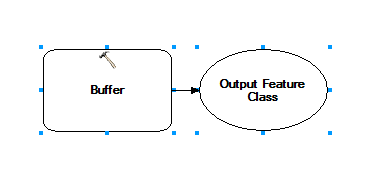 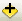 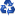 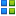 10:58
Modellek készítése
jelmagyarázathoz adás
létrehozott adatfájlt hozzáadhatjuk a jelmagyarázathoz
jobb klikk > Add To Display
csak a Model Builderből való futtatáskor hasznos
ha mentett modelleszközként futtatjuk, akkor kimeneti paraméterré kell tenni (később)
validálás
mentés
csak eszköztáron (Toolbox) belülre menthetjük
létrehozhatunk új eszköztárat
a mentés által hivatalosan modelleszközzé alakítottuk a modellt
futtatás (újrafuttatáshoz előbb validálni kell)
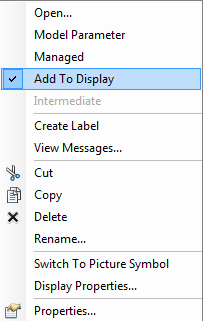 10:58
Modellek készítése – DEMO
modell célja
a tavak köré puffert rajzol
kiválasztja az egyik középtájat
a puffert a középtájjal körbevágja
kiszámítja a vágott puffer területét
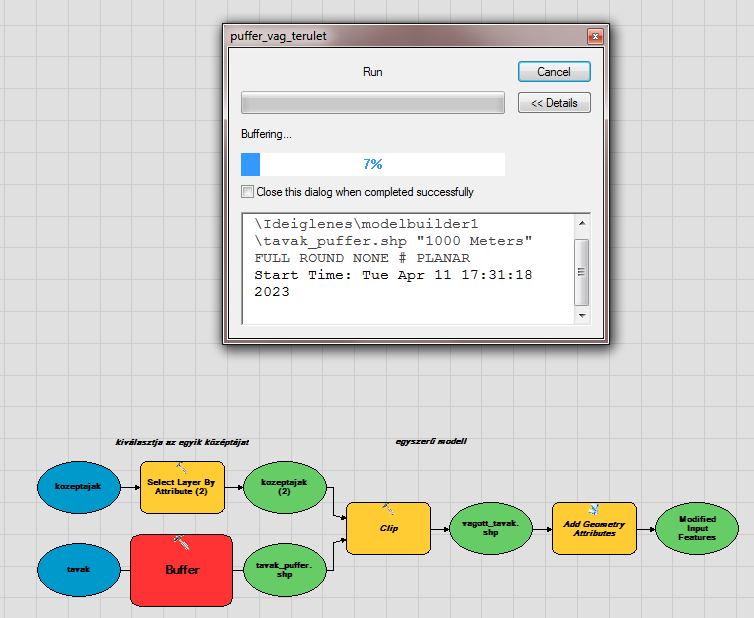 10:58
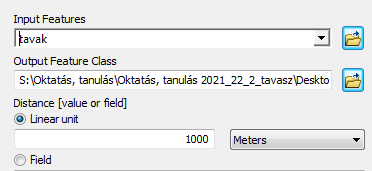 Modellek készítése – DEMO
puffer
Search, Buffer, fogd és vidd
tavak, 1000 m
szűrés
ArcCatalog > Toolboxes > System Toolboxes > Data Management Tools > Layers and Table Views > Select Layer by Attribute, fogd és vidd
középtájak, new selection, "középtáj" = 'B.2.2.6'
vágás
Analysis Tools > Extract > Clip, fogd és vidd
puffer vágása a kiválasztott középtájjal
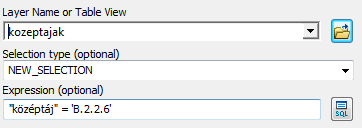 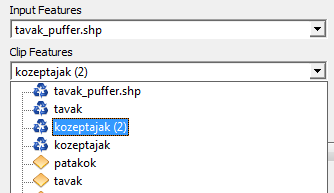 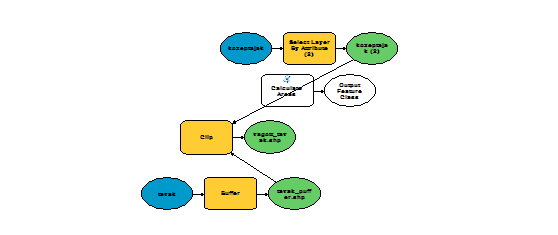 10:58
Modellek készítése – DEMO
terület kiszámolása
Insert > Add Data or Tool… > Tool> Data Management Tools > Features > Add Geometry Attributesboxes > System Toolboxes 
Add To Display
automatikus elrendezés
formázás
segédvonalak 50 pixelenként
szögletes nyilak
háttérszín
feliratok
lebegő
elemhez kötött
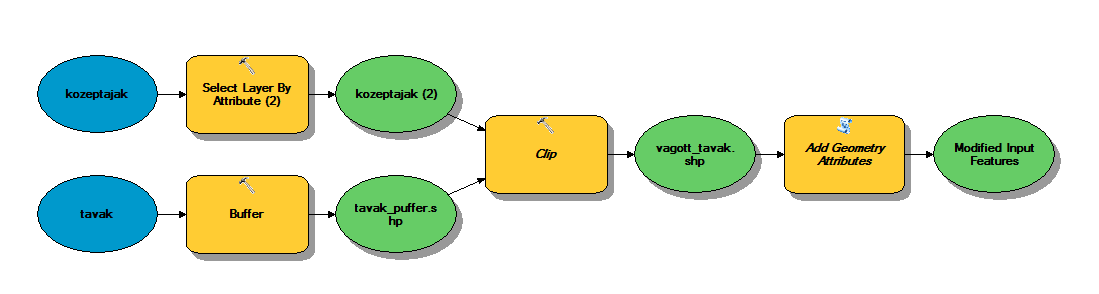 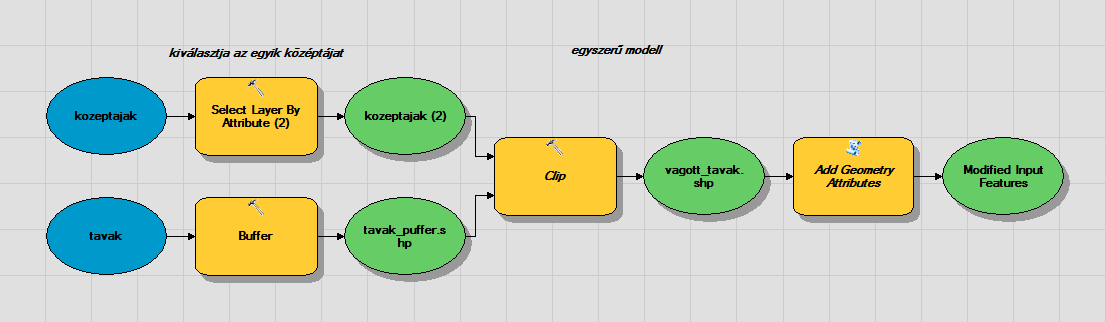 10:58
Modellek készítése – DEMO
validálás
futtatás
figyeljük meg az aktív eszköz színét!
újrafuttatás validálás nélkül
újrafuttatás validálás után
mentés
új eszköztárba
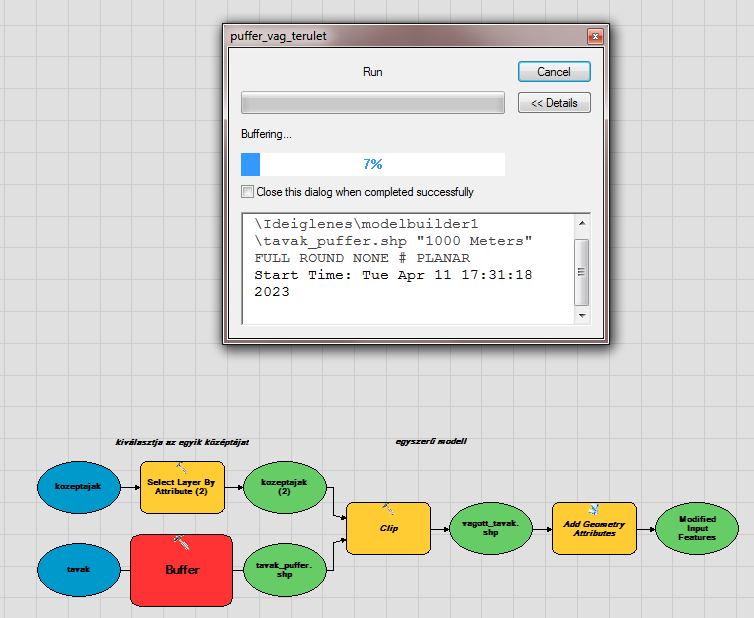 17:32
Modellek készítése – feladat
készíts egy modellt, amely az alábbi lépéseket végzi el
kiszámolja a tavak területét egy új mezőbe (POLY_AREA) – Add Geometry Attributes
ideiglenes réteget készít e shape file-ból – Make Feature Layer
leválogatja a nagyobb (>10 km2 területű) tavakat – Select Layer by Attribute
képezi a körvonalukat – Polygon to Line
a kimeneti, vonalas shp-fájlt add a tartalomjegyzékhez
lásd el a modell egyes lépéseit informatív feliratokkal
tedd a modellt átláthatóvá, rendezetté
mentsd a modellt egy saját, új eszköztárba
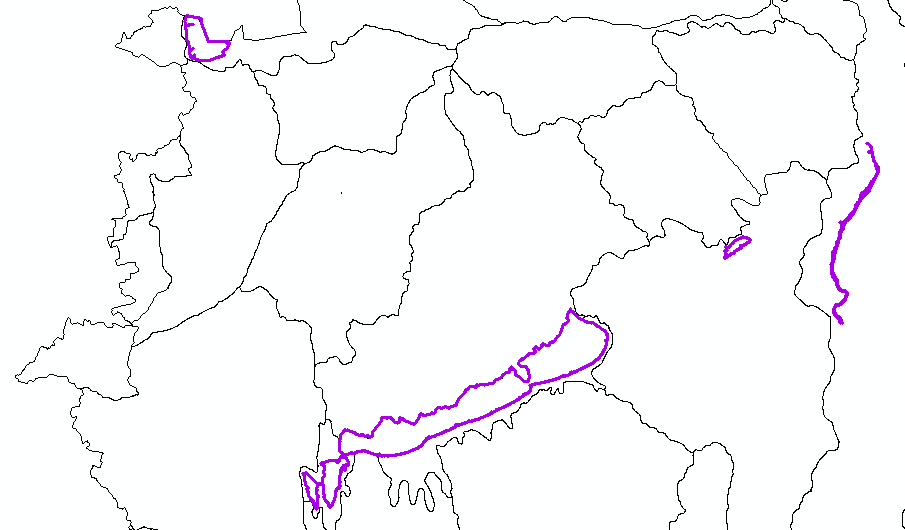 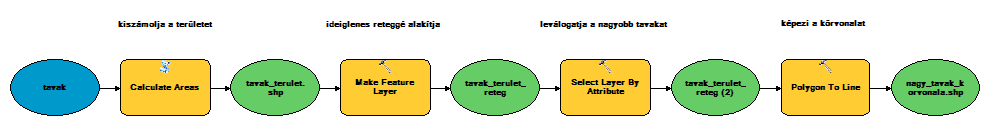 10:58
Modellek készítése – ideiglenes fájlok
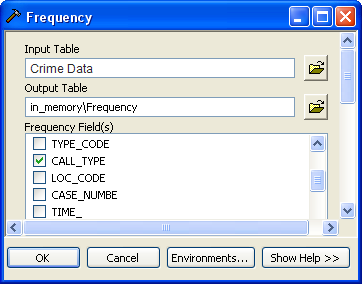 ha egy eszköz kimenete csak azért kell
hogy egy másik eszköz bemeneteként szolgáljon
vagyis csak ideiglenesen van rá szükségünk
akkor a memóriába mentsük!
csak a Table, Feature Class és Raster adattípusokra működik
.gdb esetén nem működnek a különleges funkciók (subtype, domain, topology, network)
bezáráskor törlődnek az ideiglenes fájlok
elérési út: in_memory\
10:58
Modellek készítése – DEMO
egyenetlenségek simítása
Spatial Analyst Tools > Hydrology > Fill
Cserhát domborzatmodell a bemenet
ideiglenes kimenet
lefolyási irány számítása
Spatial Analyst Tools > Hydrology > Flow Direction
simított Cserhát a bemenet
kötelező kimenet ideiglenes, az opcionálist nem adjuk meg (fehér marad)
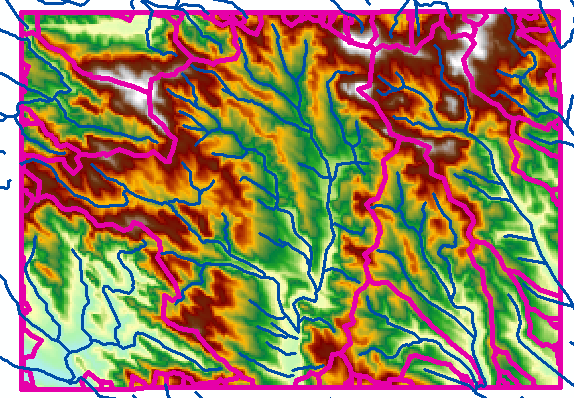 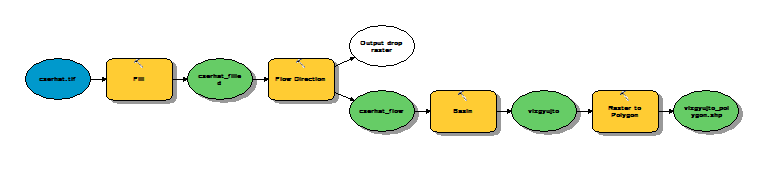 10:58
Modellek készítése – DEMO
vízgyűjtőterületek kijelölése
Spatial Analyst Tools > Hydrology > Basin
lefolyásirány a bemenet
ideiglenes kimenet
vízgyűjtők poligonná alakítása
Conversation Tools > From Raster > Raster to Polygon
mentés, futtatás
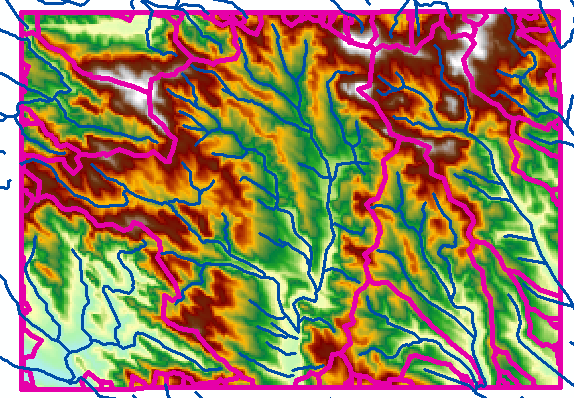 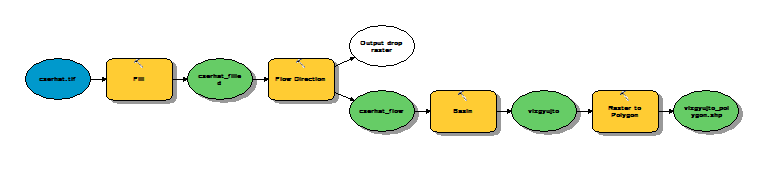 10:58
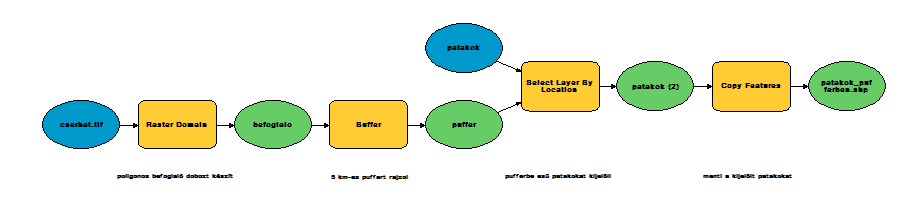 Modellek készítése – feladat
készíts egy modellt, amely az alábbi lépéseket végzi el
téglalap alakú poligont készít a raszter befoglaló dobozából – Raster Domain
rajzol köré egy 5 km-es puffert – Buffer
leválogatja a pufferbe teljesen beleeső patakokat – Select Layer by Location
elmenti a leválogatott tavakat egy shp-fájlba – Copy Features
a köztes adatfájlok közül legalább az egyik ideiglenes legyen(memóriába íródjon)
a kimeneti shp-fájlt add a tartalomjegyzékhez
lásd el a modell egyes lépéseit informatív feliratokkal
tedd a modellt átláthatóvá, rendezetté
mentsd a modellt egy saját eszköztárba
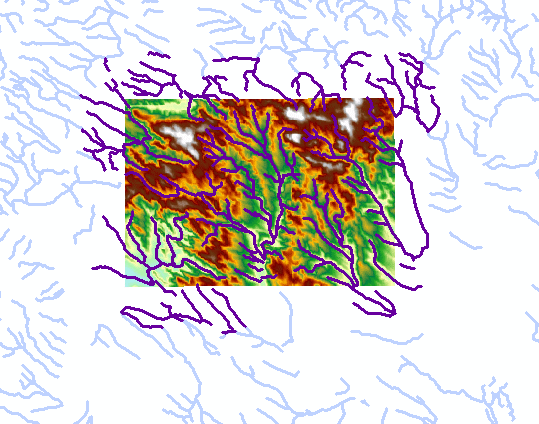 10:58
Előfeltételek
a modellen belül az eszközök futási sorrendje nem teljesen meghatározott
vannak ágak, amelyek tetszőleges sorrendben végrehajtódhatnak
néha ez probléma
példák
előbb kell létrehozni a geodatabase-t, utána tudunk belementeni réteget
előbb kell a kijelölt elemeket a Copy Features-zel menteni, utána szüntethetjük meg a kijelölést
előbb kell a Joinnal bővített adattáblát menteni, utána szüntethetjük meg a hozzárendelést
ezek párhuzamos ágak
a cél néha a takarítás
10:58
Előfeltételek
precondition
jele: pontozott nyíl
előfeltétel(ek) létrehozása/törlése
jobb klikk a várakoztatandó eszközön
Properties > Preconditions
ki-/bepipálni a megvárandó változókat
nem csak változókat, hanem logikai/számparamétereket is meg lehet adni előfeltételként (később)
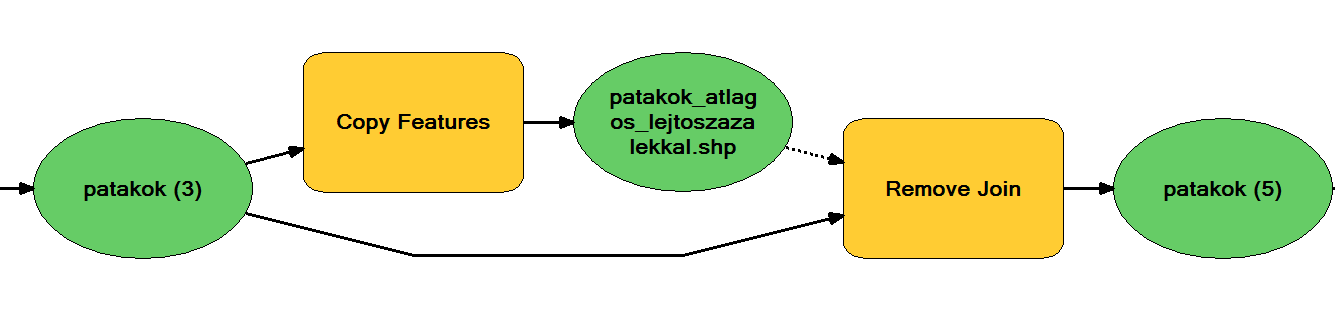 10:58
Előfeltételek – DEMO
mentsük shp-ként azokat a tavakat, amelyek összemetsződnek a patakokkal
majd fordítsuk meg a kijelölést, ezeket is mentsük
majd szüntessük meg a kijelölést

megfordítás/megszüntetés: Select Layer By Attribute
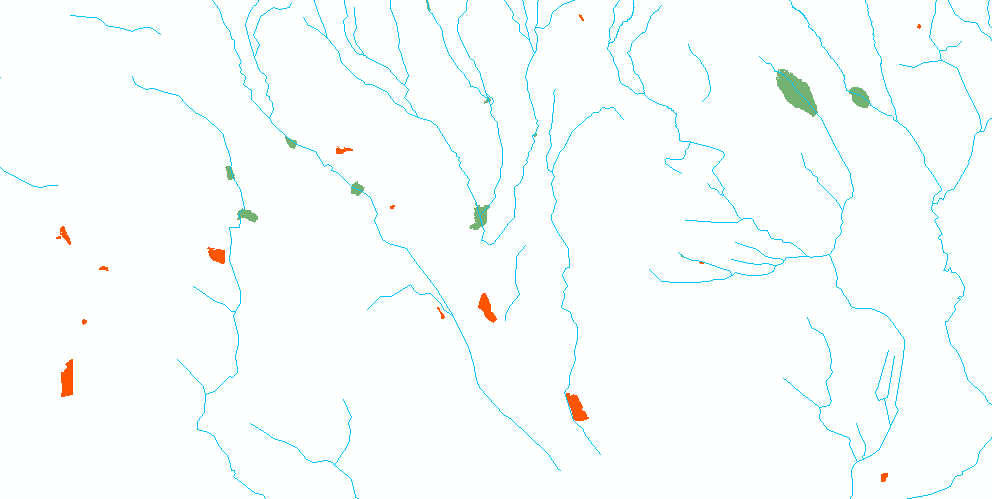 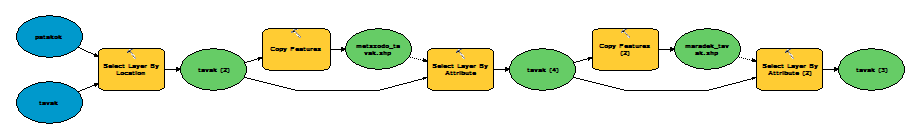 10:58
Előfeltételek – feladat – rövid leírás
tervezz meg egy modelleszközt, amely a következőt végzi el
a "Galga-patak"-kal kezdődő nevű patakszakaszok mindegyikéhez kiszámolja a köré rajzolt 10 km-es pufferen belüli átlagos lejtőszázalékot (a Cserhát DEM-jéből)
az eredményt (vagyis a leválogatott patakokat kiegészítve az átlagot tartalmazó oszloppal) menti shp-fájlként és hozzáadja a tartalomjegyzékhez
rendet tesz maga után (kijelölést megszünteti, hozzárendelést leválasztja)
ha nem sikerül minden lépést kitalálni, akkor a következő dián találod a részletes leírást
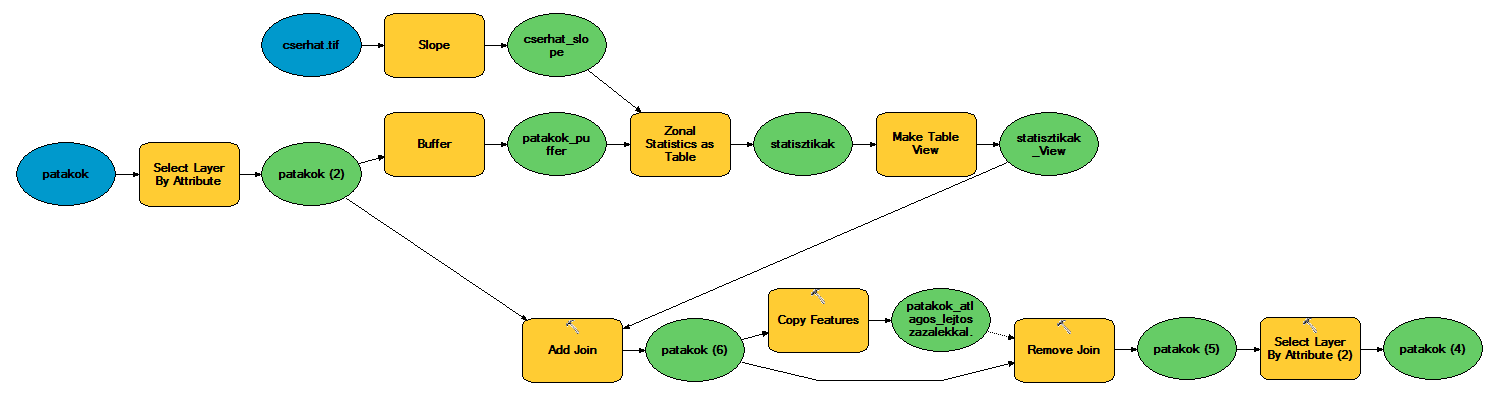 10:58
Előfeltételek – feladat
válaszd ki azokat a patakokat, amelyek neve (NAME mező) "Galga-patak"-kal kezdődik – Select Layer by Attribute
rajzolj 10 km-es puffert e patakszakaszok köré – Buffer
számítsd ki a domborzatmodell minden cellájára a lejtőszázalékot – Slope
számítsd ki a lejtőszázalékra a zónastatisztikát, melyben a pufferek szolgáltatják a zónákat a NAME mező szerinti bontásban, csak az átlagot képezd – Zonal Statistics as Table
készíts a táblázatból ideiglenes táblát (Table View) – Make Table View
rendeld hozzá a kijelölt patakokhoz a NAME mező mint kulcs alapján az ideiglenes táblát – Add Join
mentsd shp-fájlként – Copy Features
miután ez teljesült, a patakokról távolítsd el a hozzárendelést – Remove Join
szüntesd meg a kijelölést – Remove Join
10:58
Köszönöm a figyelmet!
kérdések?
10:58